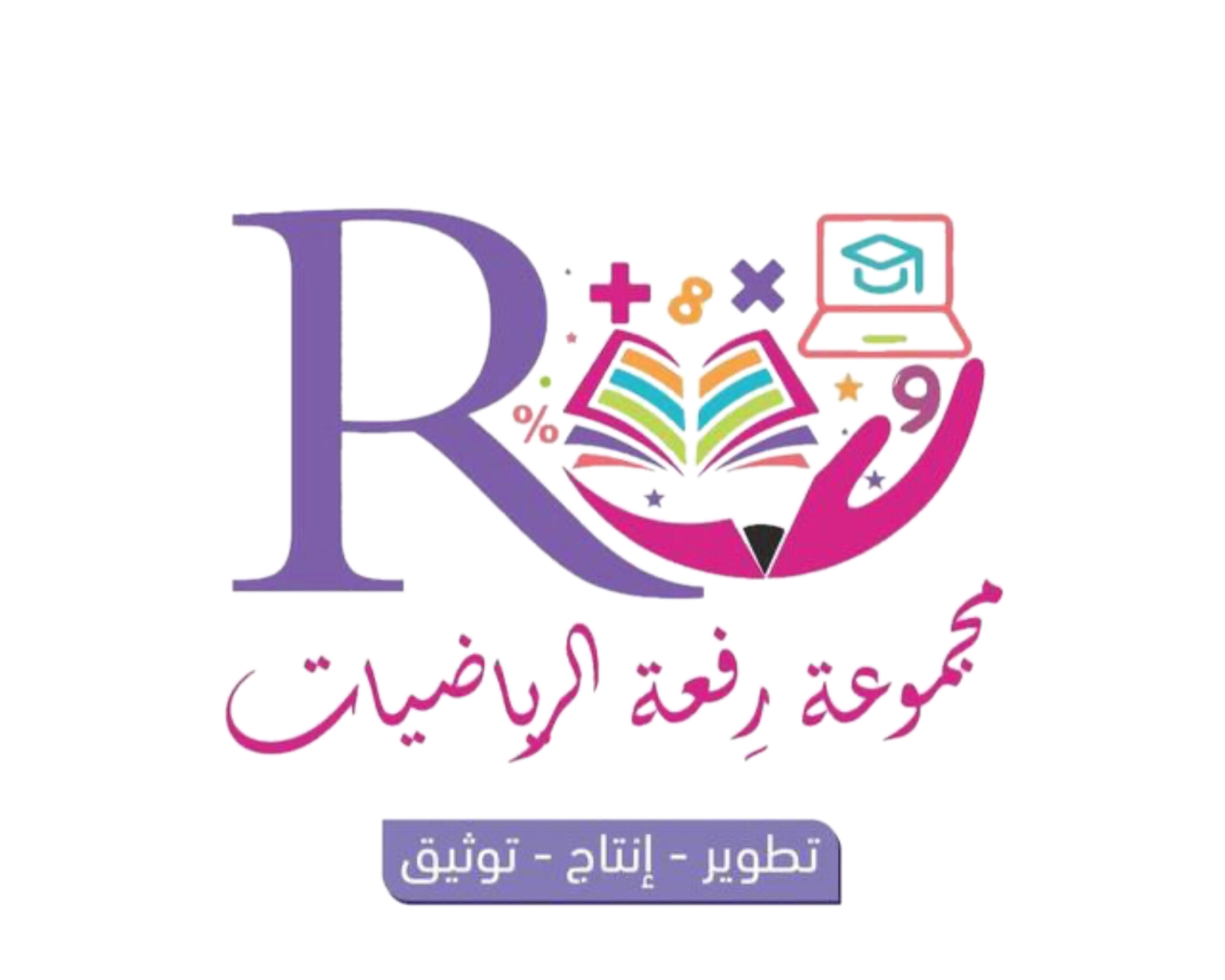 2
اليوم /
التاريخ/
المادة /
الصف /
معلمة المادة / مباركة الزبيدي
درس اليوم
وحدات الطول غير القياسية
فكرة الدرس/
أختار وحدات غير قياسية ، وأستعملها في قياس الطول .
المفردات /
وحدة غير قياسية – أقيس – الطول .
المفردات
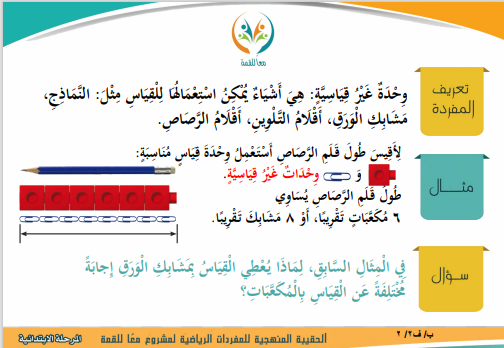 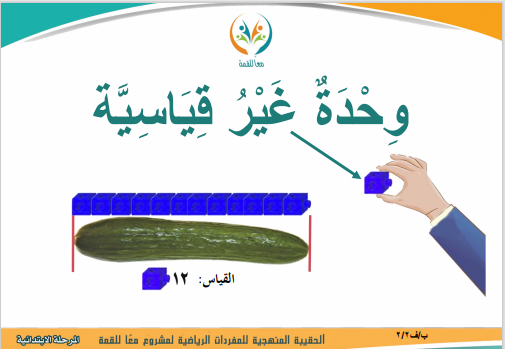 المفردات
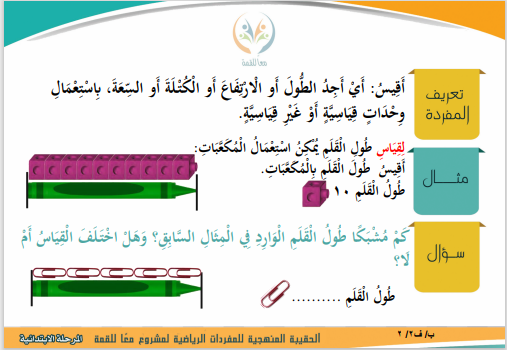 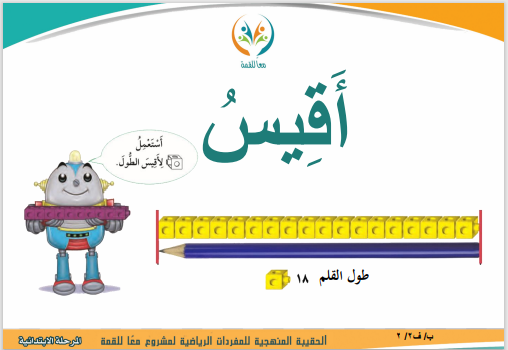 المفردات
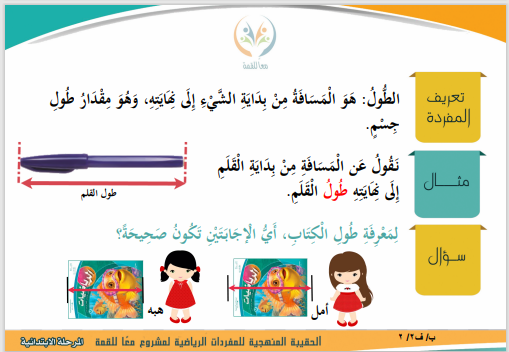 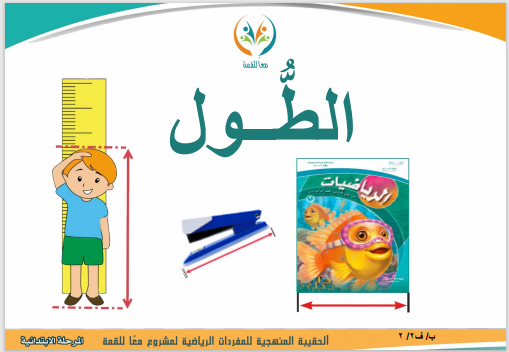 أستعد
أقيس طول قلم الرصاص 
مستعملا وحدات غير قياسية
مثل : المكعبات و مشابك الورق
طول قلم الرصاص يساوي
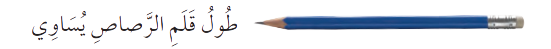 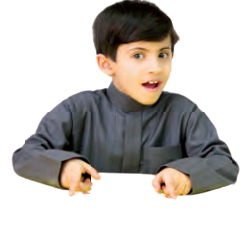 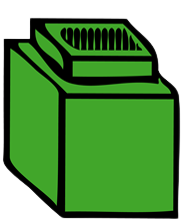 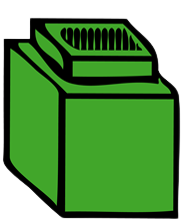 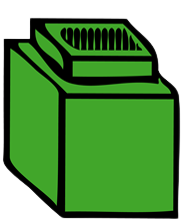 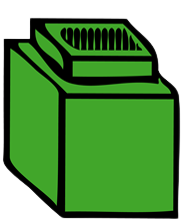 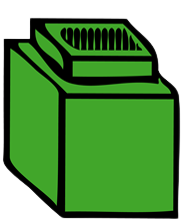 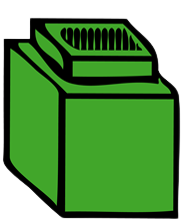 6 مكعبات تقريباً
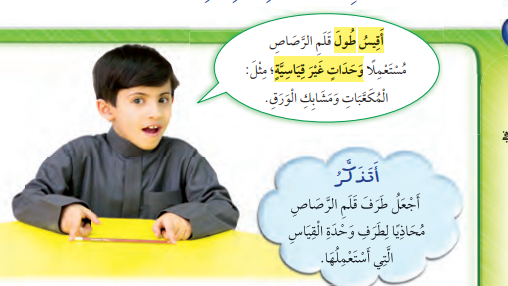 أتذكر
أجعل طرف القلم الرصاص محاذياً 
لطرف وحدة القياس التي أستعملها
8 مشابك تقريباً
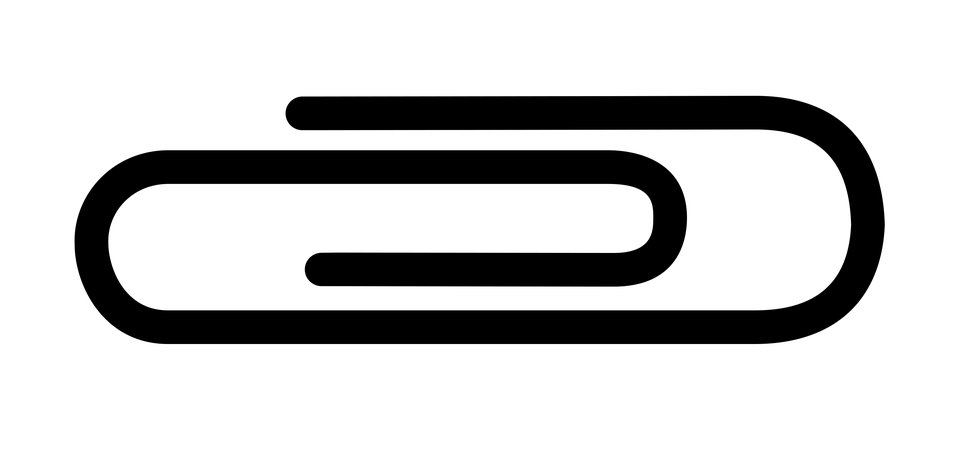 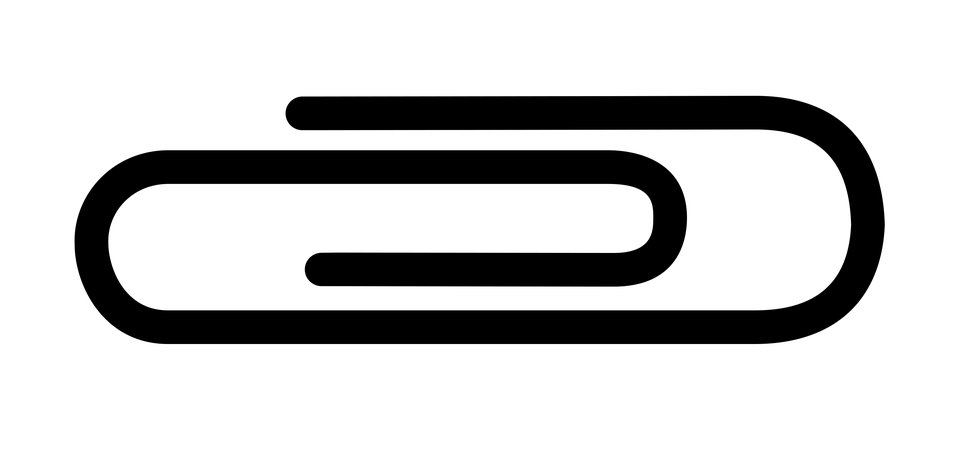 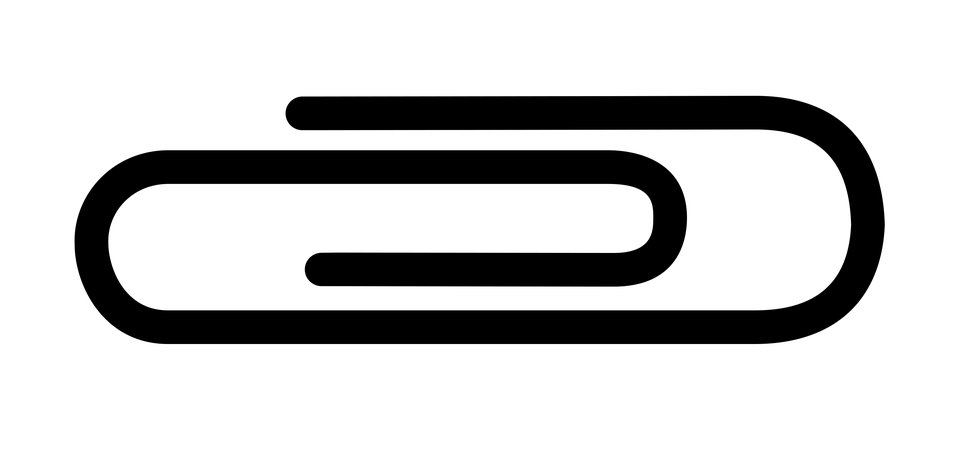 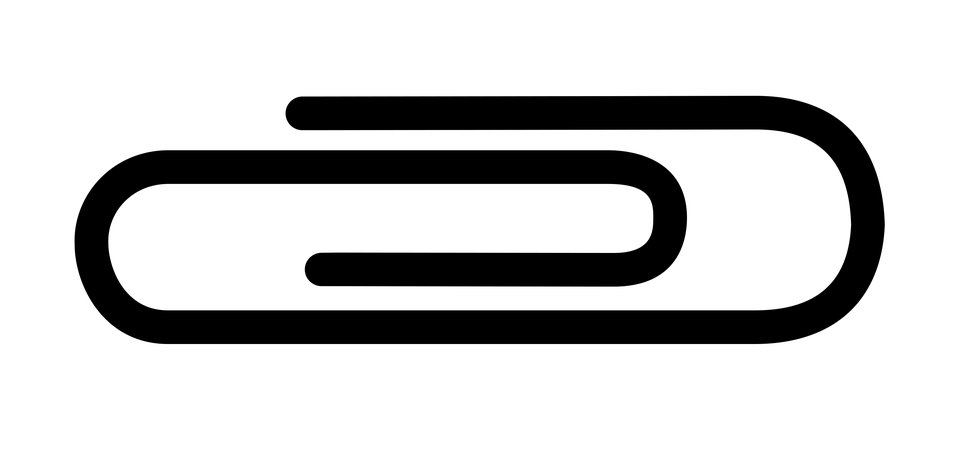 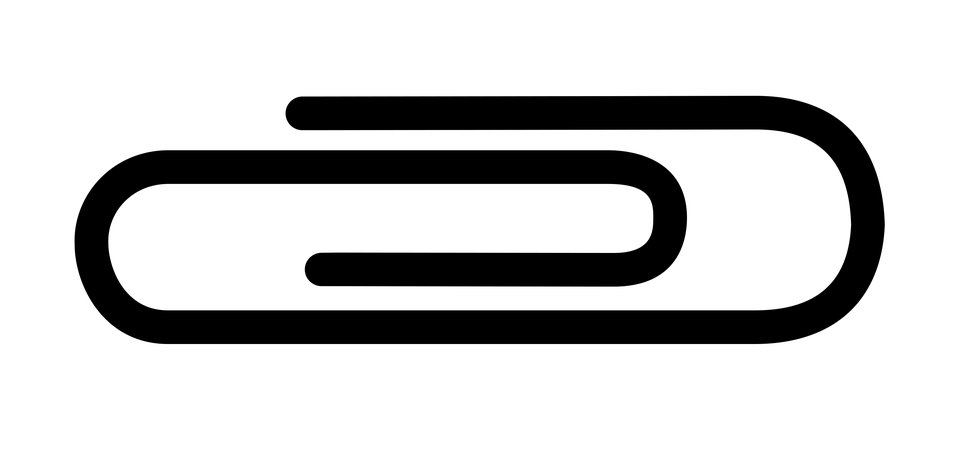 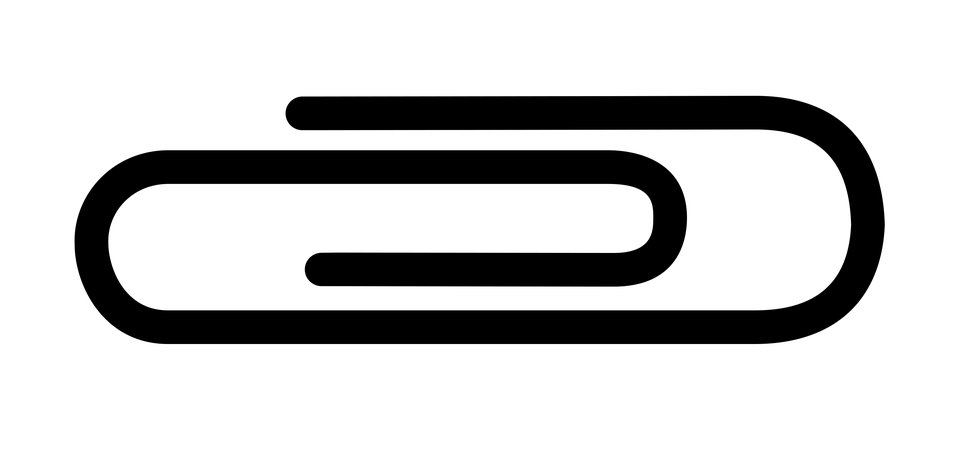 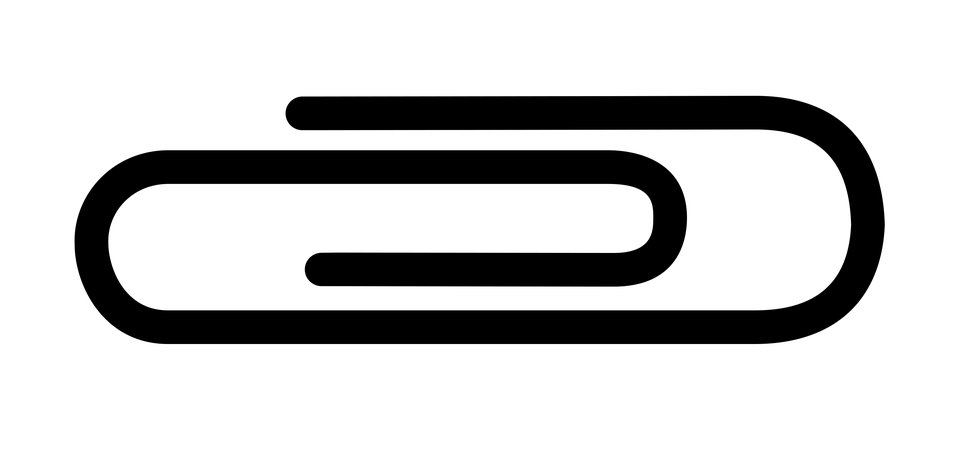 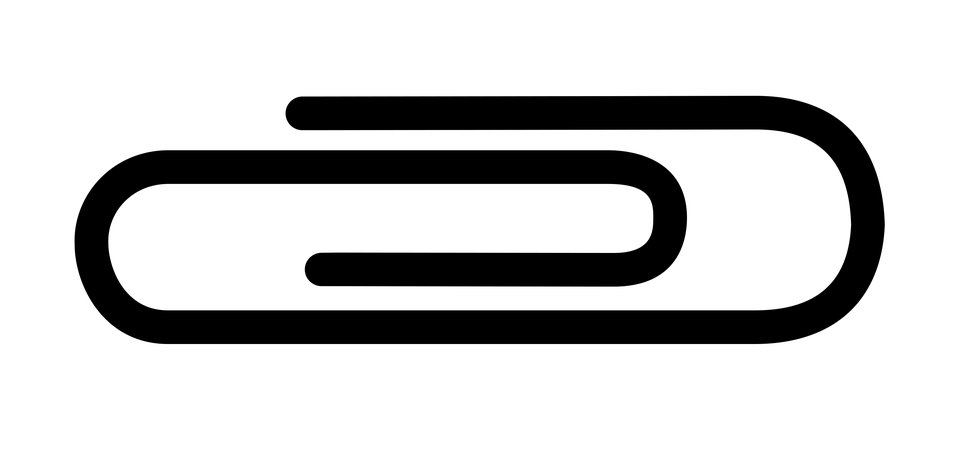 أتأكد
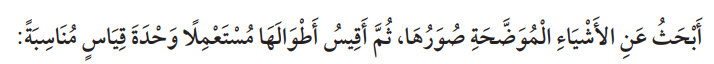 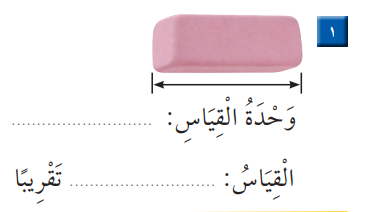 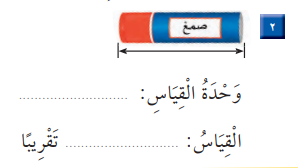 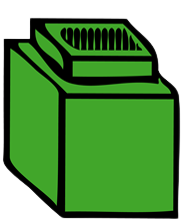 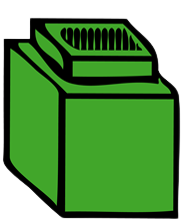 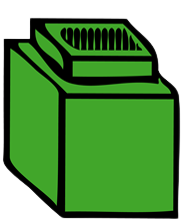 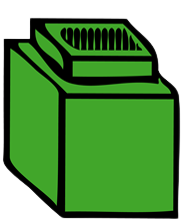 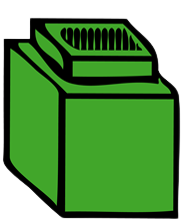 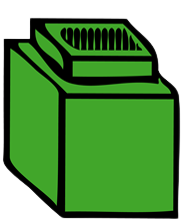 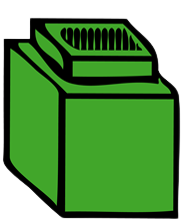 المكعب
المكعب
3
4
أتدرب
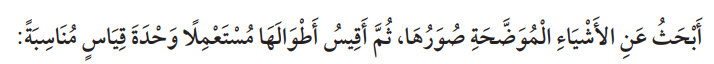 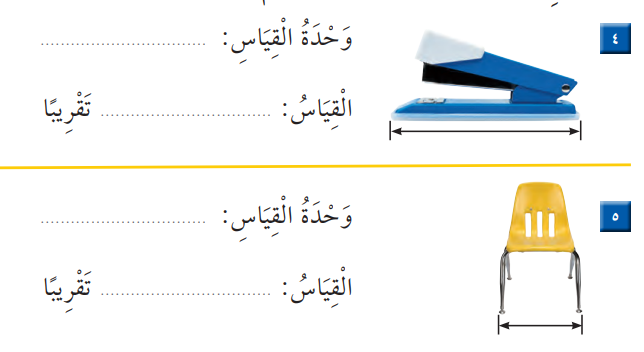 المكعب
8
المكعب
20
أتدرب
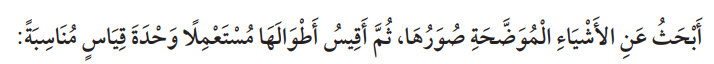 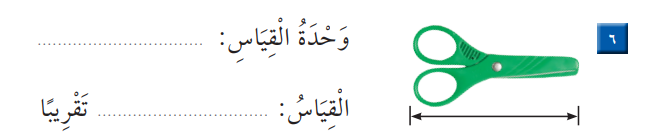 المكعب
6
الواجب
الواجب رقم 7 صفحة 111